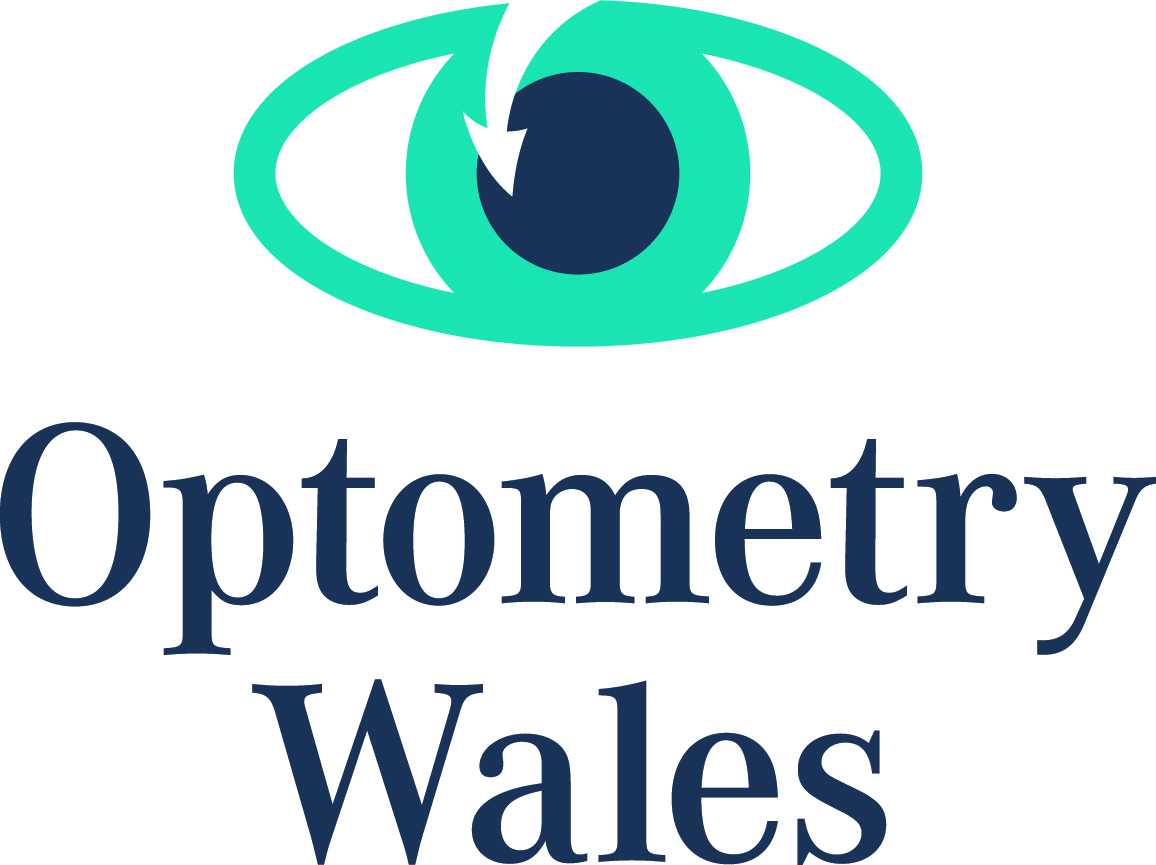 Smoking Cessation Services in 
                        High Street Optometric Practices
Committed to excellence in eye care
Smoking Cessation Services in                     High Street Optometric Practices
During January to March 2015 Pilot
Open to all Optometrists and Dispensing Opticians 
Data collected by Public Health Wales due to be published at the end of 2015 
Groundbreaking use of the profession – Wales Leads The Way!
The Future – more use of high street services helping GPs, Pharmacists and other professionals allied to medicine deliver preventative care for patients in Wales
[Speaker Notes: a number of optometrists and dispensing opticians across Wales took part in a small pilot, funded by Public Health Wales which allowed these practices to help]
And Finally…….
Age Related Macula Degeneration
Cataract
Retinal Vein Occlusion
Ocular Surface Disease
Glaucoma
Exacerbation of Diabetic Retinopathy
Strabismus and Refractive Error
Thyroid Eye Disease
 Others including:-Leber’s optic neuropathy, Non-arteritic ischemic